Brinkhuysen Evy                                                                 Support et mise à disposition de services informatiques
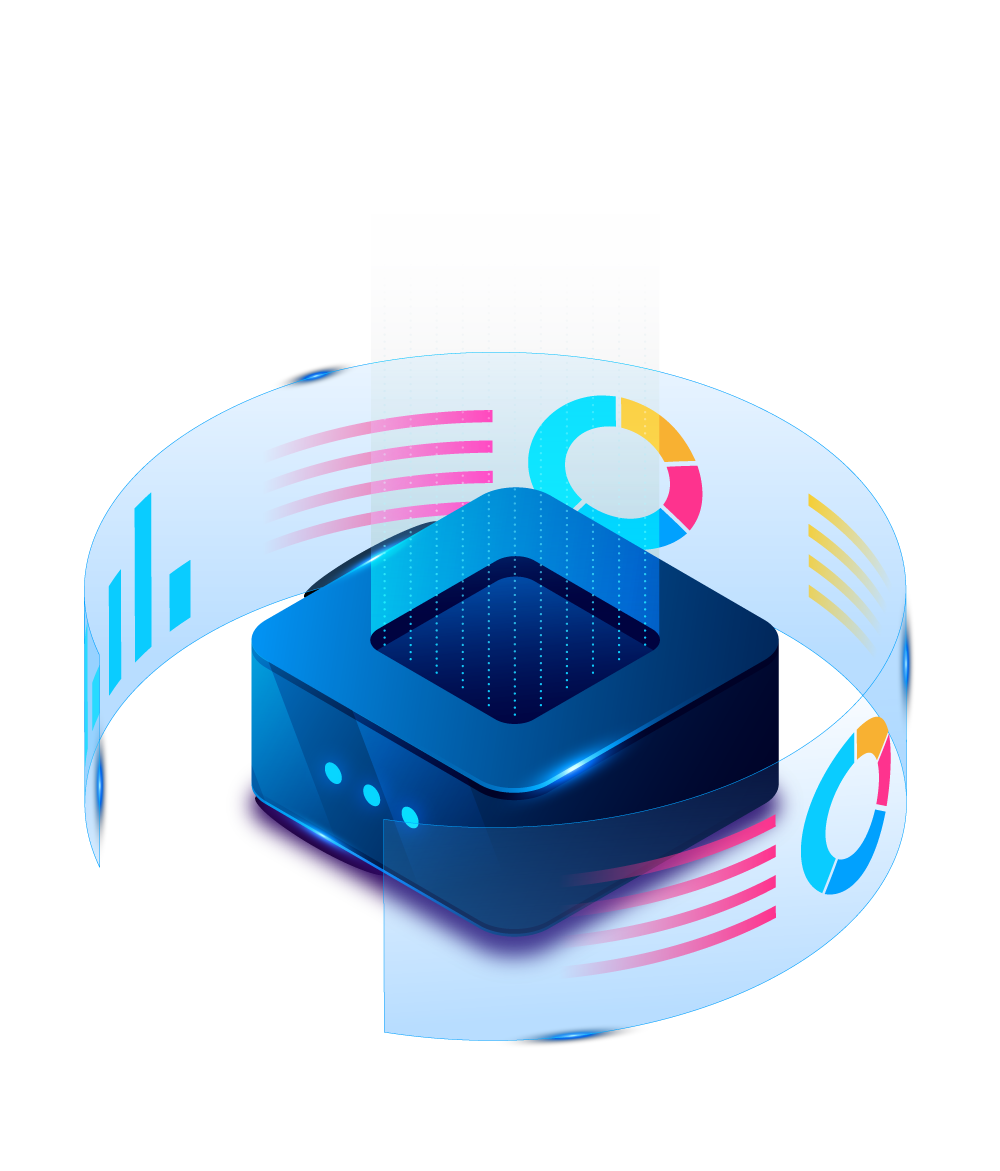 Veille                 Technologique
     Phishing
28/08/2024
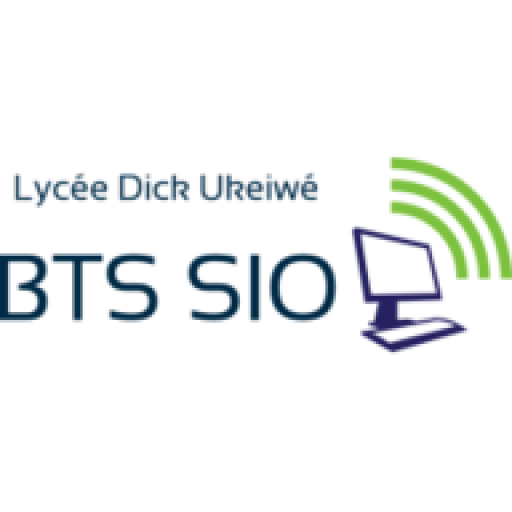 BTS SIO 2
Sommaire
Présentation
Utilisation
01
02
Comment utiliser le phishing et dans quel but ?
Introduction sur le Phishing
Mon expérience
Conclusion
03
04
L’importance du phishing et son évolution
Comment j’utilise le phishing dans l’entreprise
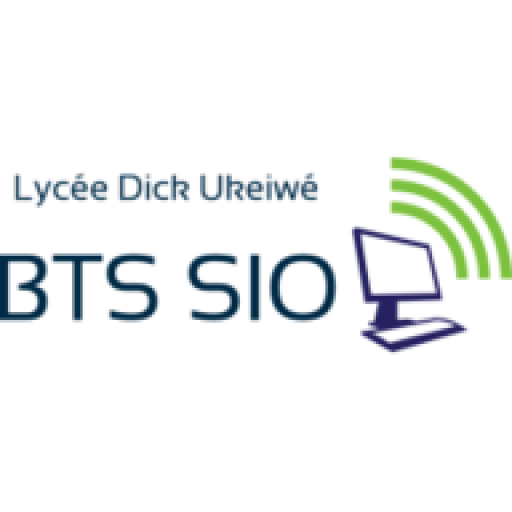 1
Présentation
01
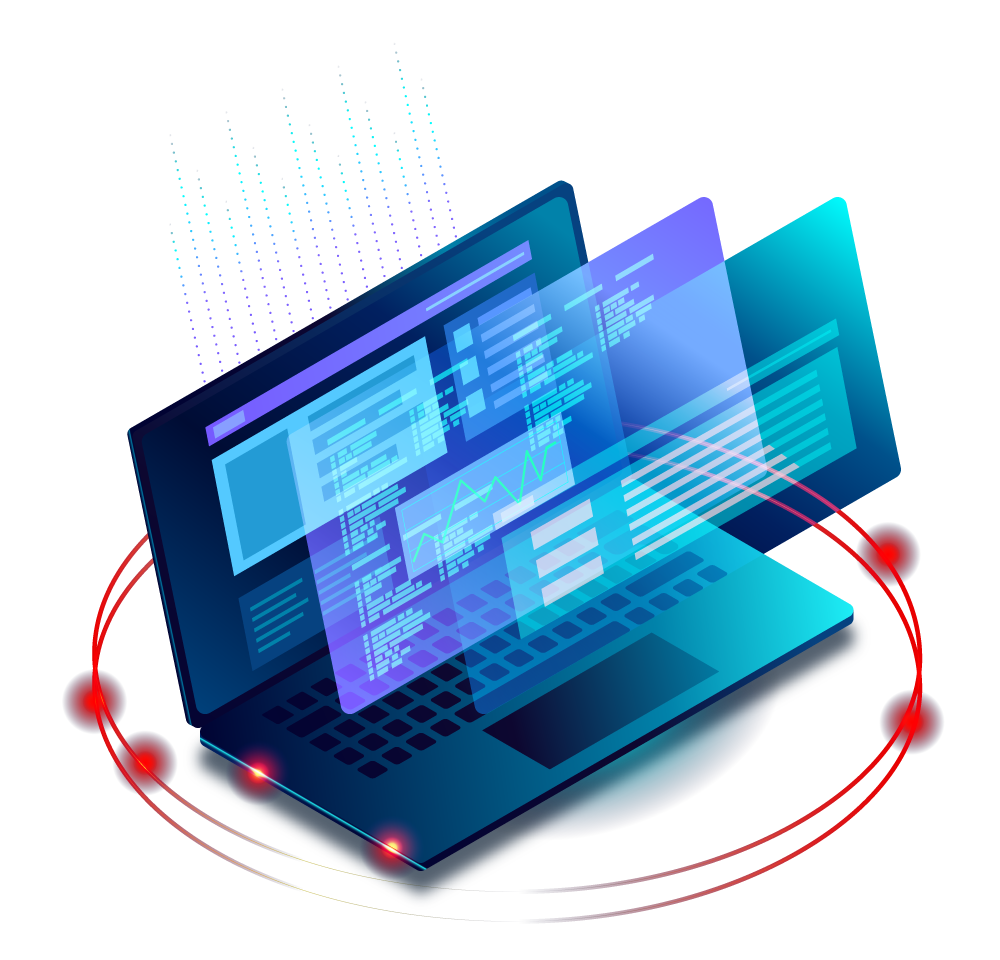 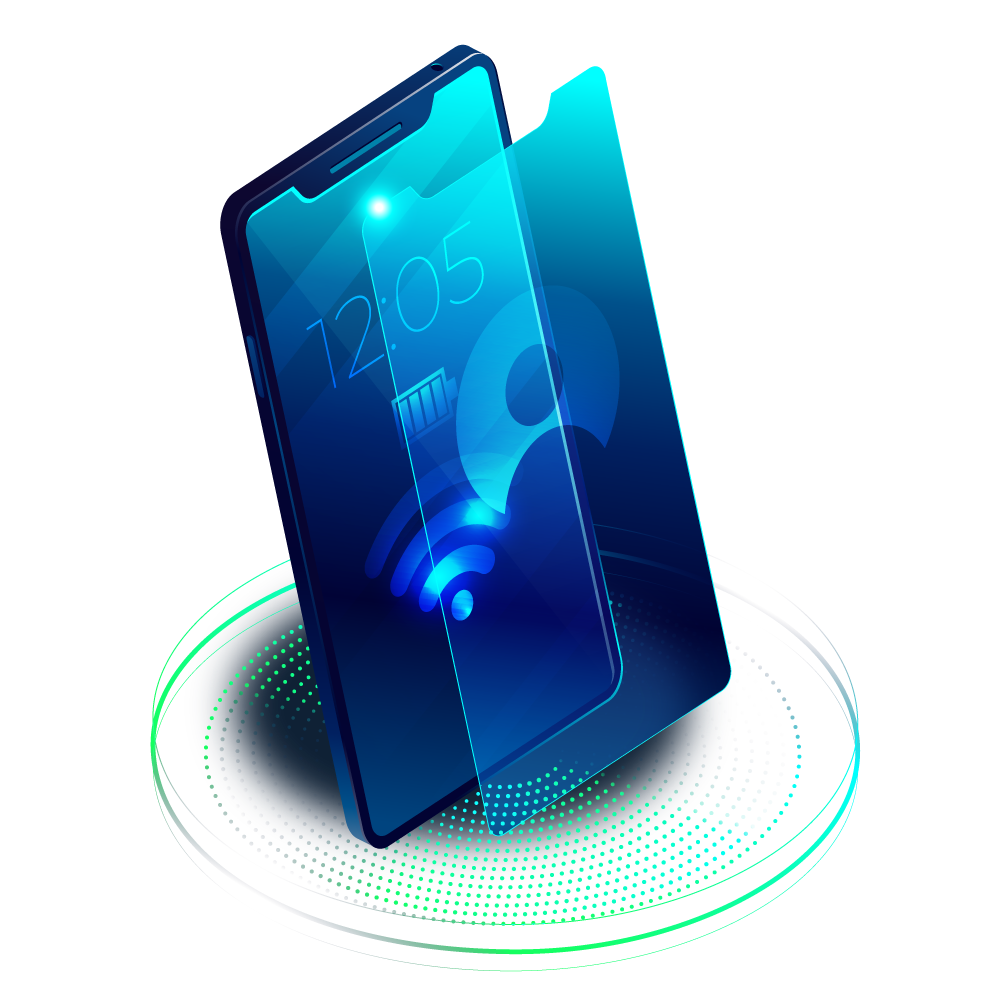 Informations bancaires
Informations personnelles
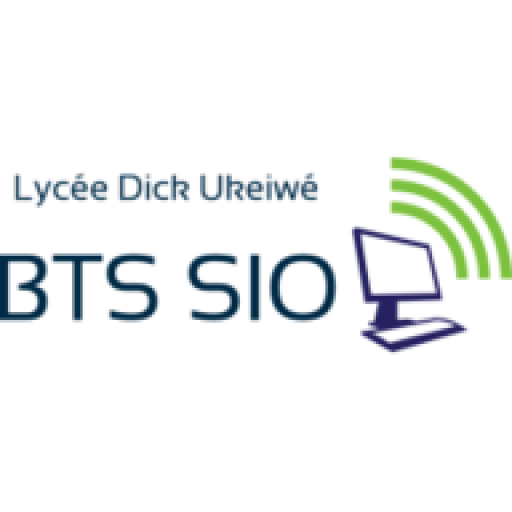 2
[Speaker Notes: L'hameçonnage ou le phishing consiste à obtenir du destinataire d'un courriel, d'apparence légitime, qu'il transmette ses coordonnées bancaires ou ses identifiants de connexion à des services financiers, afin de lui dérober de l'argent. Les types d'attaques de phishing vont des tentatives de phishing par email classiques aux approches plus inventives, comme le smishing. Tous ont le même objectif : voler vos données personnelles. Le fraudeur se fait passer pour un organisme que vous connaissez (banque, service des impôts, CAF, etc.), en utilisant le logo et le nom de cet organisme. Pour vous persuadez à aller sur le site et donner vos informations personnelles / bancaires.  Le premier type de phishing à été référencer en 95 par un ado de 17 sur le logiciel AOL]
Sommaire
Présentation
Utilisation
01
02
Comment utiliser le phishing et dans quel but ?
Introduction sur le Phishing
Mon expérience
Conclusion
03
04
L’importance du phishing et son évolution
Comment j’utilise le phishing dans l’entreprise
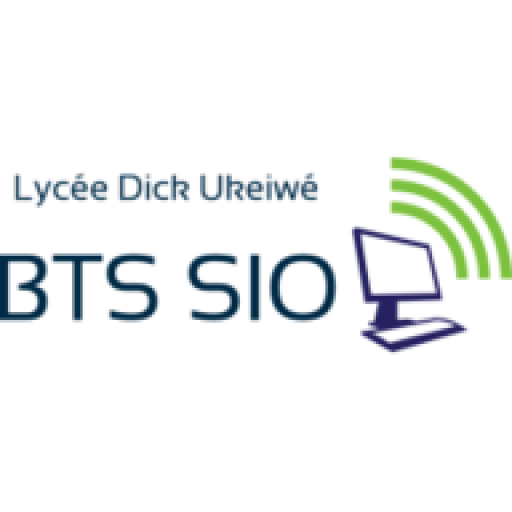 3
Utilisation
Information
Tentation et Vol
Information sur l’entreprise ( email etc )
Réussir à avoir l’attention de la cible et à lui soutirer les informations
Utiliser
Utiliser les données pour un but de rançon ou autres
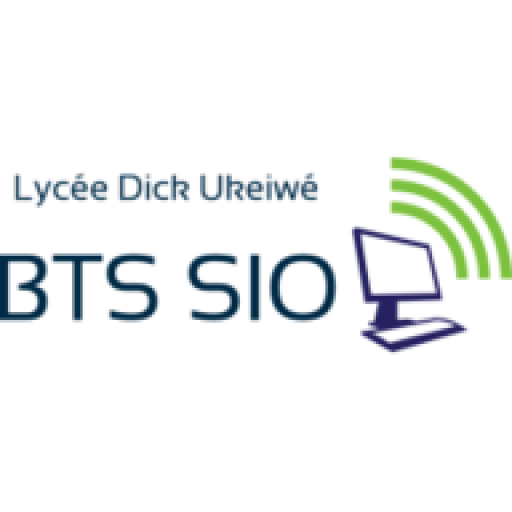 4
Sommaire
Présentation
Utilisation
01
02
Comment utiliser le phishing et dans quel but ?
Introduction sur le Phishing
Mon expérience
Conclusion
03
04
L’importance du phishing et son évolution
Comment j’utilise le phishing dans l’entreprise
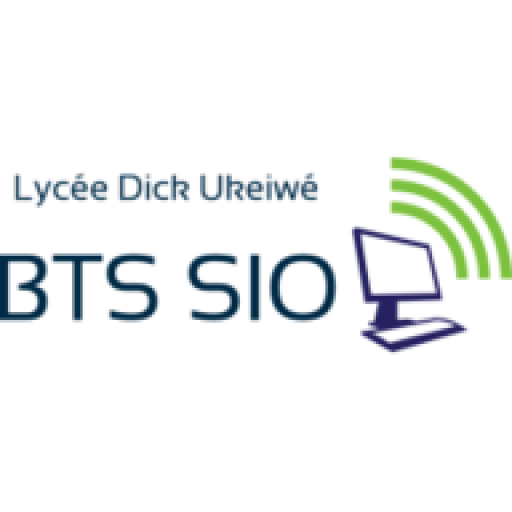 5
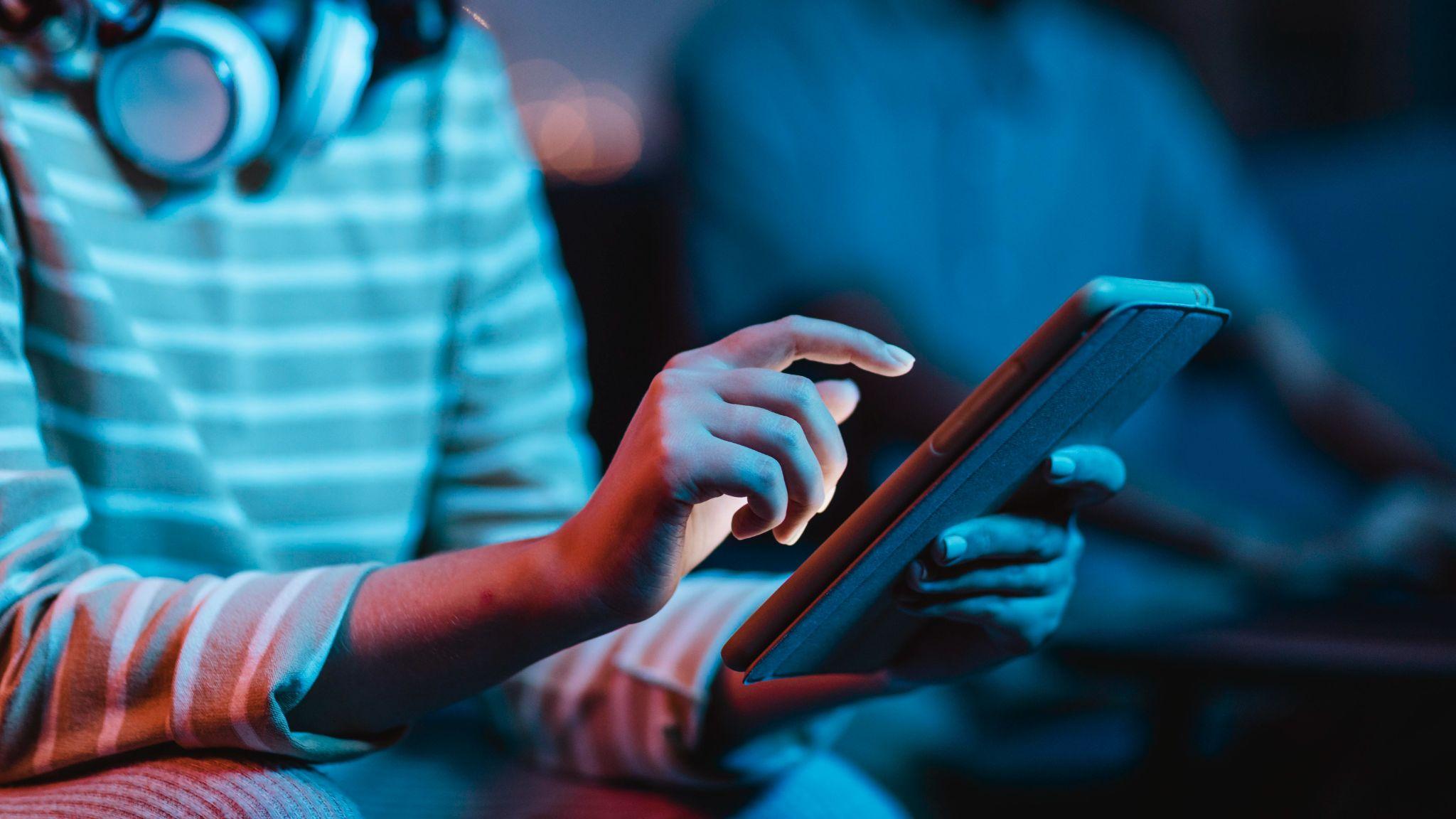 Mon expérience
Comment je gère le phishing chez T2S ?
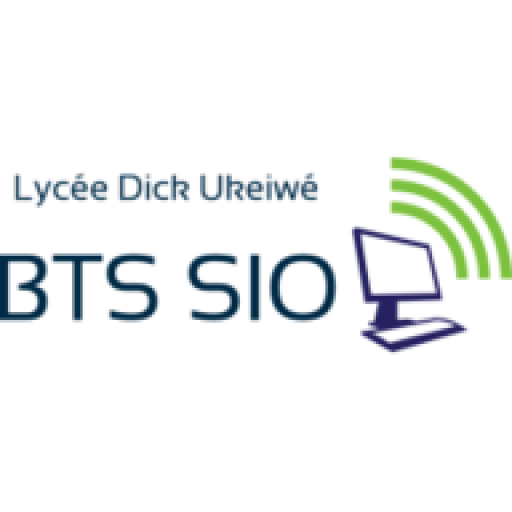 6
Sommaire
Présentation
Utilisation
01
02
Comment utiliser le phishing et dans quel but ?
Introduction sur le Phishing
Mon expérience
Conclusion
03
04
L’importance du phishing et son évolution
Comment j’utilise le phishing dans l’entreprise
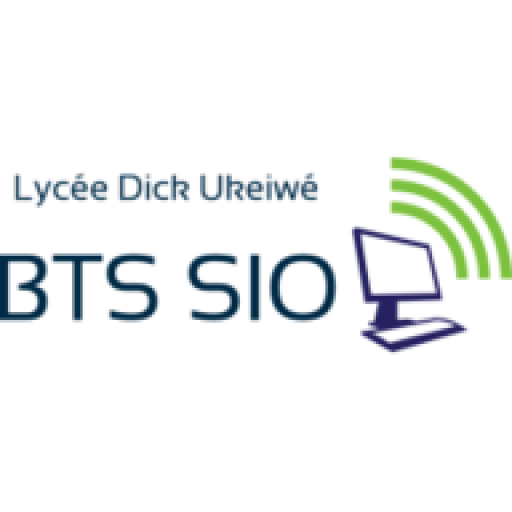 7
Conclusion
Simple
Vigilant
Identité
Vol d’identité
Simplicité d’utilisation
Faire preuve de vigilance
Dangereux
Répercussion
Hameçonnage
Ingénierie sociale
Vol de données très sensibles
Pour le hacker ou la victime
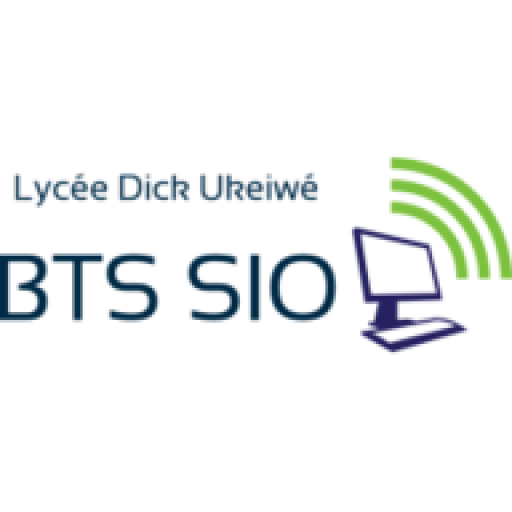 8
Merci beaucoup pour votre écoute
Brinkhuysen Evy                                                                 Support et mise à disposition de services informatiques
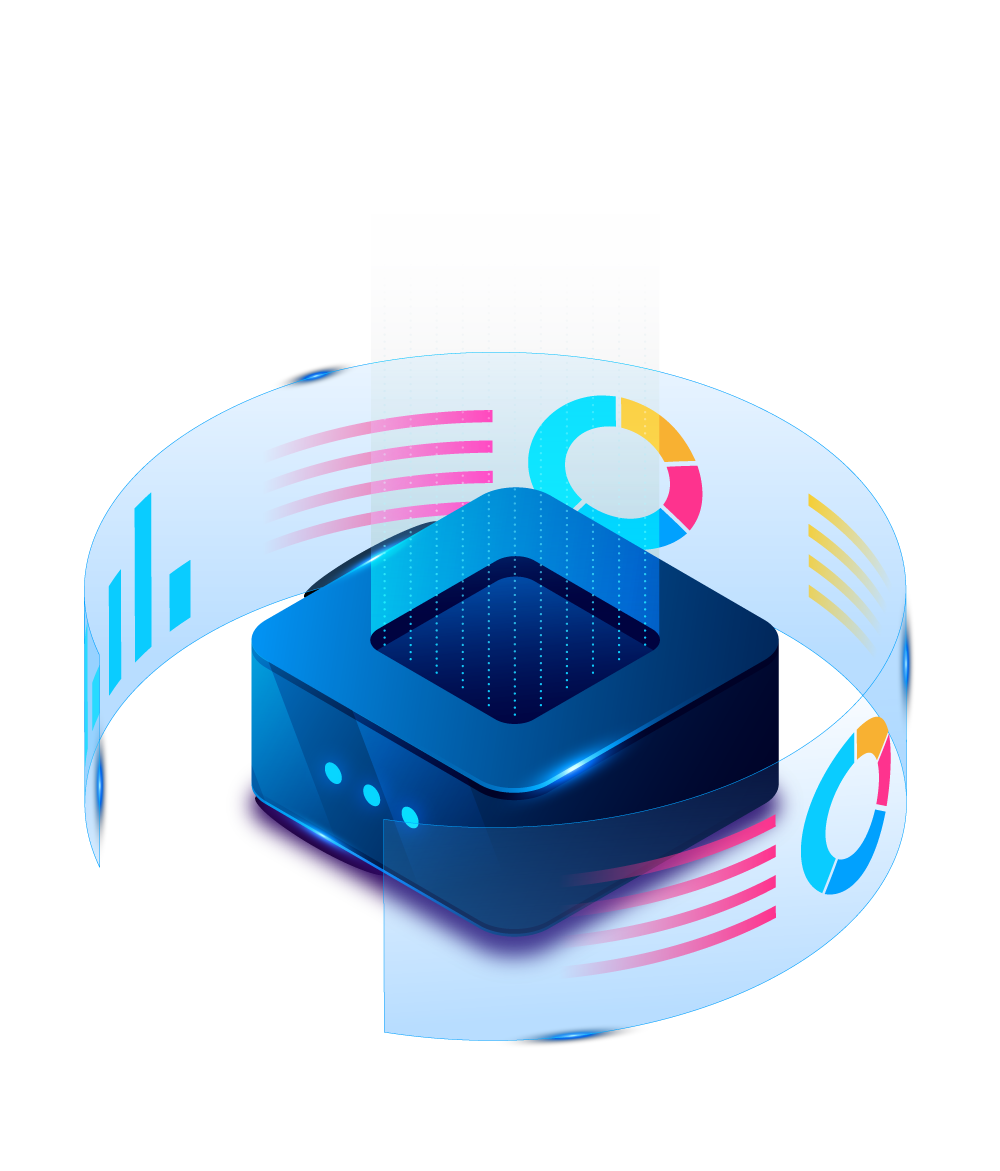 Veille                 Technologique
     Phishing
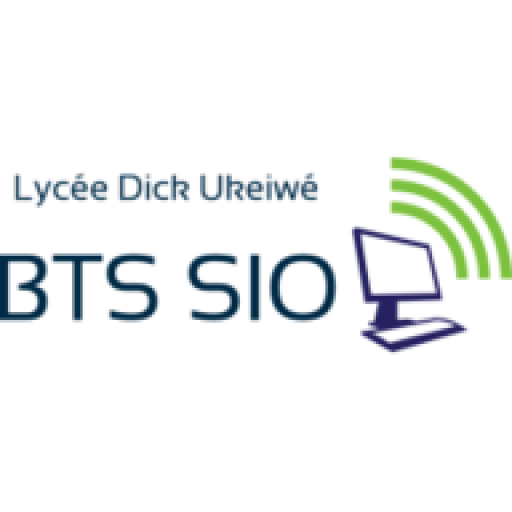 BTS SIO 2